Scientia est potentia (знание – сила)
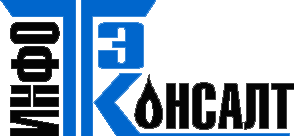 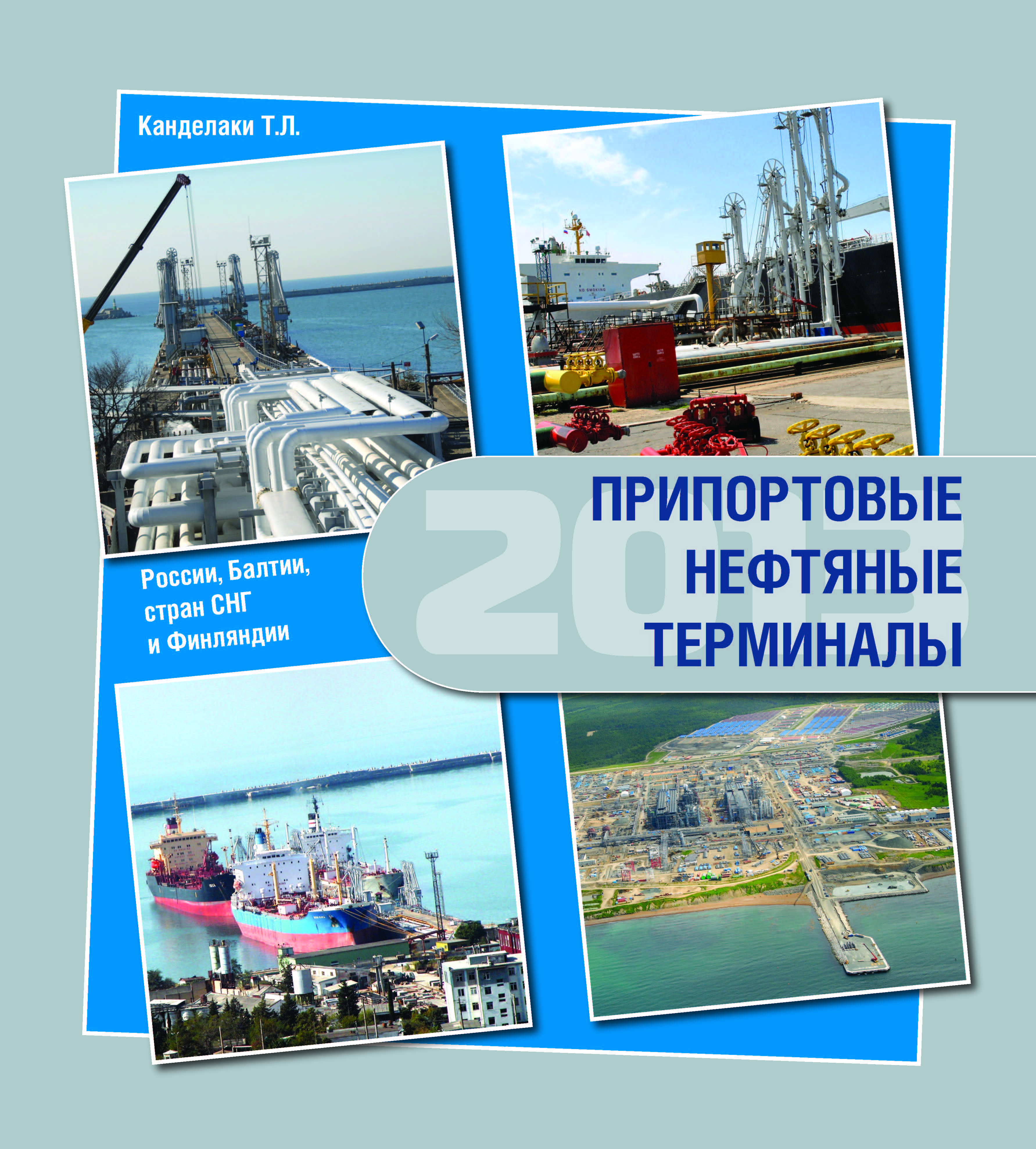 НАЛОГИ
Канделаки Тамара Левановна
Генеральный директор ООО «ИнфоТЭК-КОНСАЛТ»,
доктор экономических наук, профессор, 
Председатель Комитета по экономике Ассоциации нефтепереработчиков и нефтехимиков
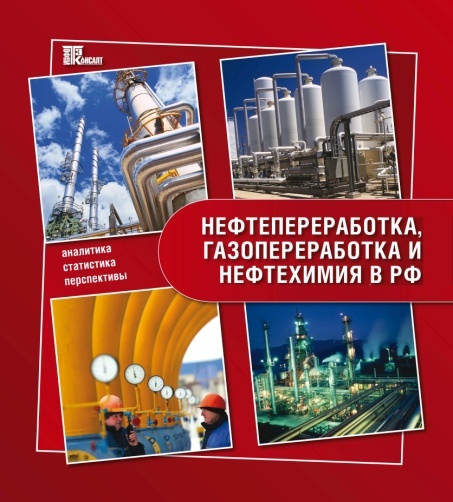 VIII Всероссийский Форум «Современное состояние и перспективы развития российского рынка бункеровочных услуг»25-26 июня 2015 г., Санкт-Петербург, отель Амбассадор
НАЛОГИ В РОССИЙСКОЙ ФЕДЕРАЦИИ*, % ОТ ВВП
* Основные направления налоговой политики в РФ на 2016 год и на налоговый период 2017 и 2018 годы
** налог на совокупный доход, налоги на имущество, налоги и платежи, связанные с добычей полезных ископаемых (кроме НДПИ) и без учета государственной пошлины
2014 год
***********************************************************************************************************************************************************
Итого: 34,42%
ИнфоТЭК-КОНСАЛТ  |  2
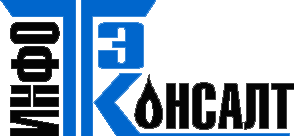 НЕФТЯНЫЕ НАЛОГИ В РОССИЙСКОЙ ФЕДЕРАЦИИ*, % ОТ ВВП
2014 год
* Основные направления налоговой политики в РФ на 2016 год и на налоговый период 2017 и 2018 годы
****************************************************************************************************************************************************************
Итого: 11,11%
ИнфоТЭК-КОНСАЛТ  |  3
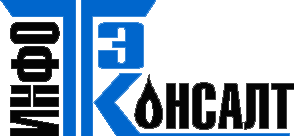 НАЛОГОВЫЙ МАНЕВР
Последние несколько лет в России проводилась реформа налогообложения нефтяной отрасли. В 2014 году случился 4-ый налоговый маневр. В разные периоды декларировались различные цели этой реформы, однако по сути, это: 
(1) увеличение экспорта нефти и снижение переработки в РФ благодаря снижению таможенной пошлины на нефть с переносом "выпадающих доходов" бюджета на НДПИ; 
(2) создание лучших условий для бизнеса НПЗ-отличников, закончивших или почти закончивших модернизацию, и ухудшение жизни НПЗ-аутсайдерам, модернизацию не закончивших или даже к ней не приступавших, и, по мнению авторов, фактически получавших субсидию за счет средств федерального бюджета. Это было сделано через изменение ставок акцизов и таможенных пошлин;
(3) приведение в порядок бизнеса с другими странами ЕАЗС.
Следует отметить, что параметры налогового маневра, под которые, по всей видимости, подгонялась формула, были выработаны при высоких ценах на нефть, и, при низких ценах - оказалась совсем другая картина, при которой ряд НПЗ работают с отрицательной маржой, что не может продолжатся вечно! Само собой - в первую очередь, это НПЗ компаний, мощности по переработке которых не сбалансированы с мощностями по добыче нефти. Припортовые НПЗ, хотя и пострадали в результате маневра, но не так сильно, как рассчитывали его авторы.
Дополнительно был расширен перечень акцизных товаров, в который попали - печное топливо, авиакеросин и ароматические углеводороды. Что интересно - появился порядок компенсации от роста цен на авиакеросин и ароматику, который сейчас отрабатывается на предприятиях нефтехимии и авиакомпаниях. Кокс удалось отбить - авторы прислушались к общественности, маслам и битуму - не повезло, хотя они являются продуктами переработки мазута и никоим образом не могут облагаться такой же пошлиной, как сырье, из которого они производятся.
Отмечу, что экономике России в целом от налогового маневра лучше не стало, да и стабильнее тоже, поскольку ставки налогов были и остались привязаны к мировым ценам на нефть. А это значит, что экономику нашего отечества по-прежнему будут контролировать глобальные элиты.
ИнфоТЭК-КОНСАЛТ  |  4
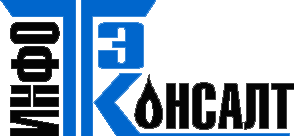 НОВЫЙ НДПИ. СКОЛЬКО БУДЕТ СТОИТЬ НЕФТЬ  В РОССИИ?
Цена нефти на внутреннем рынке вырастет даже при низких мировых ценах
Кндпи – ставка налога,
Кц – характеризует динамику цен на нефть,
                     Кц = (Ц - 15) x Р / 261



Дм – характеризует особенности добычи нефти и рассчитывается по формуле с учетом еще нескольких коэффициентов.
1,5
НДПИ = Кндпи * Кц *Дм
Утратили силу несколько пунктов статьи 342 НК РФ в отношении нулевой ставки НДПИ по нефти, добываемой в ряде регионов. В то же время введен новый подпункт, содержащий список продуктивных отложений, где будет применяться нулевая ставка налога при соблюдении определенных условий;
URALS – 98,3 $/bbl
Льготируется* добыча нефтей - сверхвязкой…, Республики Саха (Якутия), Иркутской области, Красноярского края; севернее Северного полярного круга, на континентальном шельфе; Азовского и Каспийского морей; Ненецкого АО, полуострова ЯМАЛ; Черного моря; Охотского моря; Севернее 65 градуса северной широты в ЯНАО.
* Доля льготируемой нефти, по оценкам экспертов, составляет около 20% и показывает тенденцию к росту.
Базовая ставка НДПИ на нефть (руб. за тонну) повысилась примерно вдвое.
Кроме того, в законопроекте изменена формула расчета налога. Базовая ставка будет умножаться на коэффициент, характеризующий динамику мировых цен на нефть и уменьшаться на показатель, характеризующий особенности добычи нефти (рассчитываемый также по формуле в соответствии с новой вводимой статьей 342.5).
ИнфоТЭК-КОНСАЛТ  |  5
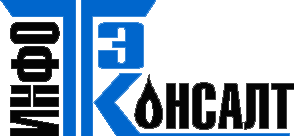 НОВЫЕ ТАМОЖЕННЫЕ ПОШЛИНЫ. НЕФТЬ 55 КУРС 50
Нефть:
Нефтепродукты:
Снп = К × Снефть
Снефть = К*(Ц – 182,5)+29,2
Законопроект предусматривает установление предельных размеров ставок пошлин на отдельные категории товаров, выработанных из нефти. Для этих целей законодательно закреплены предельные размеры коэффициентов.
URALS – 98,3 $/bbl
Снефть – ставка вывозной пошлины,
Ц – средняя цена на нефть сырую марки URALS,
К – приростной коэффициент.
Цена отсечения изменилась
Цена отсечения изменилась
При экспорте в Беларусь, Казахстан, Киргизию и Таджикистан таможенная пошлина не взимается.
ИнфоТЭК-КОНСАЛТ  |  6
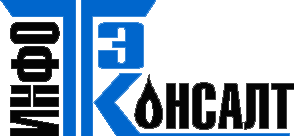 НОВЫЕ АКЦИЗЫ И ВНУТРЕННИЕ ЦЕНЫ НА НЕФТЕПРОДУКТЫ
НЕФТЬ 55 $/bbl, КУРС 50 $/руб
Наш расчет противоречит планам Минфина, которые делались при цене 100 $/bbl
$/тонну
Рост затрат на производство нефтепродуктов, обусловленный повышением НДПИ, планировалось частично компенсировать за счет снижения акцизов на топливо. 
ПЛОХАЯ ИДЕЯ. СОЗДАЕТСЯ ВПЕЧАТЛЕНИЕ, ЧТО ПРОФИЛЬНЫЕ ВЕДОМСТВА, РАВНО КАК ДЕПУТАТЫ ГОСУДАРСТВЕННОЙ ДУМЫ НЕ ЗНАЮТ ПРО ЭКСПОРТНЫЙ ПАРИТЕТ, НЕТБЕКИ И ПРЕМИИ ВНУТРЕННЕГО РЫНКА.
Как жаль, что все изменения к налоговому кодексу были приняты до идеи Президента ввести мораторий на рост налоговой нагрузки для бизнеса на четыре года.
ИнфоТЭК-КОНСАЛТ  |  7
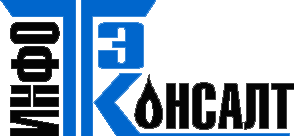 НАЛОГОВЫЙ МАНЕВР И СЕБЕСТОИМОСТЬ НЕФТЕПЕРЕРАБОТКИ
Ставка процессинга:
Благодаря росту курса доллара должна снизится и измениться структура долларовой себестоимости, что особенно выгодно для экспортно-ориентированных НПЗ. 
Это зарплата, электроэнергия, работы и услуги производственного характера, налоги.
Наши расчеты показывают, что в зоне риска оказываются 10-12 НПЗ, по большей части в составе нефтяных компаний. В первую очередь, «попадают» заводы, работающие на покупной нефти. Эффект «оздоровления экономики» от роста курса в виде снижения себестоимости переработки явно проявится у «простых» с низким Нельсоном экспортно- или бункерно- ориентированных НПЗ, владельцы которых  имеют собственную нефть.
ИнфоТЭК-КОНСАЛТ  |  8
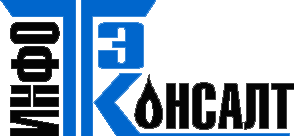 ПОЗИЦИЯ ПРАВИТЕЛЬСТВА, ЗАФИКСИРОВАННАЯ В ОСНОВНЫХ НАПРАВЛЕНИЯХ:
"...в настоящее время нет объективных причин для пересмотра налогового маневра". "...необходимо проводить периодический мониторинг публичной финансовой отчетности нефтяной отрасли..." 
В 2016 и 2017 гг. законодательно установленные ставки акцизов будут сохранены. В 2018 г. предполагается их индексация, с учетом индекса потребительских цен, заложенного в Основных параметрах прогноза социально-экономического развития Российской Федерации на 2016 год и плановый период 2017-2018 гг. В то же время отдельные решения по индексации ставок акцизов могут быть приняты с учетом принятия соответствующих решений на уровне государств-членов Таможенного союза о гармонизации ставок акцизов.
"До 2018 года планируется внести изменения в Налоговый кодекс, предусматривающие - установление акциза на средние дистилляты, (светлые нефтепродукты, полученные в результате первичной и (или) вторичной переработки нефти, газового конденсата, попутного нефтяного газа, горючих сланцев и прочего углеводородного сырья, за исключением прямогонного бензина, дизельного топлива, авиационного керосина, бензола, параксилола, ортоксилола) при одновременном введении порядка, при котором судовое топливо, направляемое на бункеровку, будет реализовываться без акциза.
ИнфоТЭК-КОНСАЛТ  |  9
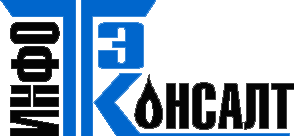 ВВП, НЕФТЬ И НАЛОГИ
РОССИЯ
США
GDP Value, млрд долл (2013 г.)http://www.tradingeconomics.com
GDP Per Capita, долл/чел http://www.tradingeconomics.com
Рейтинг стран по уровню добычи нефти, бар/сутки (2014 г.) BP Statistical Review of World Energy-2015
Налоговая нагрузка на экономику, % от ВВП (2014 г.)
ИТОГО
Налог на прибыль
НДФЛ
НДС
Акцизы
Соцстрах
Прочие***
* Основные направления налоговой политики в РФ на 2016 год и на налоговый период 2017 и 2018 годы
** https://www.whitehouse.gov/omb/budget/Historicals
*** включая НДПИ, таможенные пошлины, прочие налоги и сборы
ИнфоТЭК-КОНСАЛТ  |  10
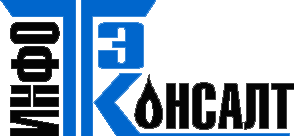 ИнфоТЭК-КОНСАЛТ
Маркетинговые исследования и  прогнозы    под ключ
15+экспертов
20+ летпрогнозирования
100+заказчиков
200+внештатных сотрудников
500+ успешных проектов
К Вашим услугам наша квалификация, знания и опыт.
$ Зарубежные маркетологи:
ЗАКАЗЧИКУ ТРЕБУЕТСЯ – ИНФОТЭК-КОНСАЛТ ВЫПОЛНЯЕТ:
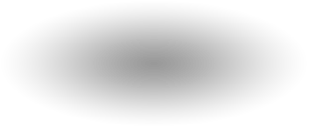 Прогноз глобального спроса по регионам мира
Прогноз внутреннего спроса по региональным рынкам, сегментам и каналам сбыта в привязке к макроэкономическим факторам
Прогноз экспортного рынка в любой географической детализации (любая страна мира)
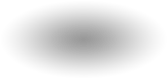 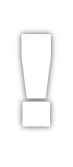 МЫ ЖИВЕМ И РАБОТАЕМ В РУБЛЕВОЙ ЗОНЕ.
Спасибо за внимание
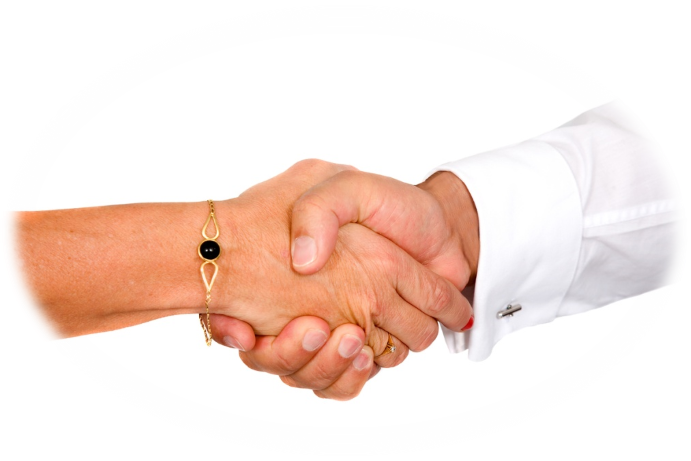 Тел/факс: (495) 669-70-07
www citek
consult@citek.ru
.            .ru
Канделаки Тамара Левановна

Генеральный директор ООО «ИнфоТЭК-КОНСАЛТ»
Доктор экономических наук, профессор
Председатель Комитета по экономике Ассоциации нефтепереработчиков и нефтехимиков